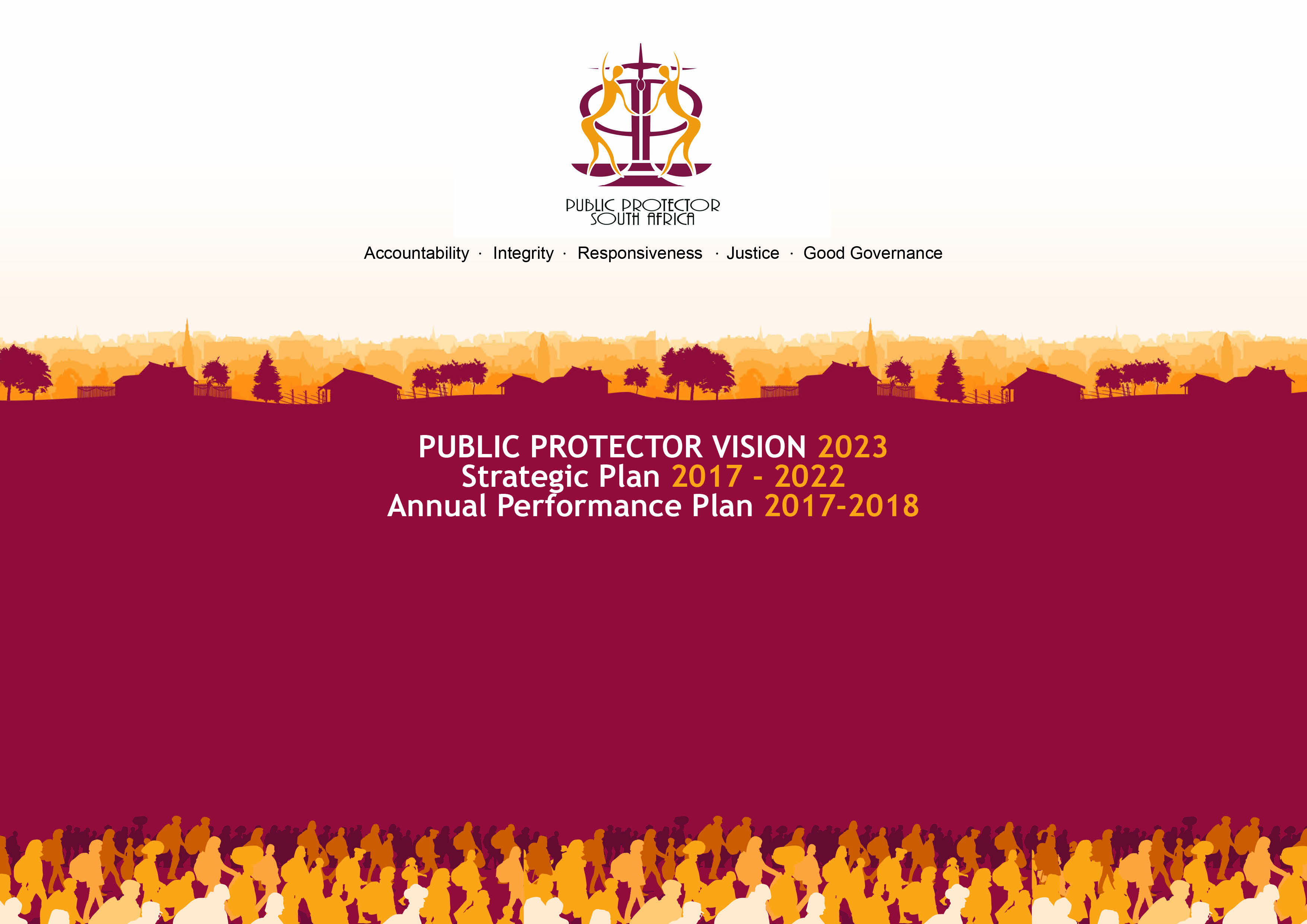 PRESENTATION TO THE PORTFOLIO COMMITTEE ON  JUSTICE AND CORRECTIONAL SERVICES
2019/20 Quarters 1-4 Performance Report and 2020/21 Quarter 1 Report 

Thursday, 08 October 2020
Presented by Adv. Busisiwe Mkhwebane: Public Protector
Overview of the Presentation
Introductory remarks 
Overview of 2019/20 performance
Overview of 2020/21 quarter 1 performance
Overview of spending against planned expenditure for 2019/20 and 2020/21 quarter 1
Anticipated spending pressures for 2021/22 and related forward funding needs for the 2021 MTEF
Overview of personnel-related matters for 2019/20 and 2020/21 quarter 1
Findings identified by Internal Audit processes for 2019/20 to date and action plans 
2020/21 APP target revisions/amendments
Request for additional funding and reasons
Part 1: Public Protector- Adv. Busisiwe Mkhwebane
Introductory Remarks (1)
As always, it is a pleasure to meet and bring you up to speed on how we have spent the money that the people of South Africa have given us for the advancement of our constitutional mandate to investigate, report on and remedy any alleged or suspected improper or prejudicial conduct in all state affairs while also ensuring that we are accessible to all persons and communities. 
 
I am accompanied by the Deputy Public Protector, Adv. Kholeka Gcaleka; the Acting Chief Executive Officer, Ms. Yalekile Lusibane; the Chief Operations Officer, Mr. Lucky Mohalaba; the Acting Chief Financial Officer, Mr. Tshiamo Senosi; and Executive Managers, all of whom will assist me with this presentation and the questions I am anticipating from Honourable Members.
Introductory Remarks (2)
Now in its fourth year of implementation, the Public Protector Vision 2023 remains the engine that powers all the Public Protector South Africa (PPSA) operations. To jog Honourable Members’ memory, this vision is about taking the services of this office to the grassroots communities, who are found in informal settlements, farms, hostels, rural villages and townships.
 
It is anchored on eight pillars, namely:
 
Enhancing access to our services;
Engaging communities in their mother tongues for effective communication;
Increasing our footprint;
Leveraging stakeholder relations to advance our interests through MOUs;
Projecting an image of a stronghold for the poor as we should be;
Ensuring that people are well-versed in their rights;
Persuading organs of state to have effective in-house complaints resolution means to offload some of the burden from our shoulders; and
Inspiring people to be their own liberators.
Introductory Remarks (3)
Every little step we take to implement our constitutional mandate is informed by this Vision. This includes the 1 602 COVID-19 related complaints received since the beginning of the lockdown. The bulk of these matters relate to the R350-a-month special social relief of distress grant while the rest have to do with Personal Protective Equipment procurement irregularities which have financial implications of an estimated R4billion for the public purse. 

We have also embarked on an own initiative investigation into the state of the country’s health care system and basic education. The investigation was prompted by public outcry and media reports as a result of the pandemic. To this end we visited hospitals and schools in various provinces to establish, among other things, how they are coping with the devastation brought about by COVID-19 and the general state of the facilities in respect of whether they are able to render services effectively and efficiently to the public of the Republic. We will soon publish reports on our findings and observations.
Introductory Remarks (4)
Honourable Members, one of the difficulties we face as an institution is our dwindling resources. We have not been immune to the budget cuts that are taking place across the board as a direct result of the contraction of our economy. More budget cuts have been forecast for the financial years ahead. 
  
This has given us more reason to continue imploring organs of state to make an effort to establish in-house complaint units in line with the 7th Pillar of Vision 2023. This will significantly reduce the number of complaints we receive, thereby freeing investigators’ hands to focus on complex matters and improve on the quality of investigations. What’s more, this could significantly reduce service delivery protests if properly implemented.
Introductory Remarks (5)
But more than just easing our caseload and curbing demonstrations, this approach will see to it that the PPSA does not take-over the work that public servants are already being paid to perform. We have already commenced working closely with organs of state such as the Government Pensions Adjudication Agency (GPAA), the City of Tshwane, the National Student Financial Aid Scheme, Higher Education and Training; and Home Affairs. We request Parliament’s assistance to encourage the establishment of internal complaints units across all spheres of government. 
 
By way of examples, Home Affairs matters in question relate to refugee visas, delays in the finalisation of applications for certificates of naturalisation, processing of identity documents and passports, delays to correct birth certificates and to finalise applications for permits for permanent residence. Regarding the GPAA, the main issue is the delays in the payment of pension benefits and spousal benefits.
Introductory Remarks (6)
The process of amending the Public Protector Act remains on course and is another critical step for the institution within the context of a decreasing budget. If successful, the amendment of the Act will see organs of state whose conduct are reported to the Public Protector paying us for the investigations in much the same way as auditees pay the Auditor-General for audit work. That is how we hope to augment our budget.

We are concerned about forensic investigations commissioned by various organs of state, at a huge cost to the public, only for the resultant reports with recommendations to gather dust in file cabinets. One of the things we are considering is to enforce the implementation of such recommendations. Alternatively, the money set aside for such investigations could be allocated to us and the organs of state concerned could use our services instead of wasting money on recommendations that are not going to be implemented.
Introductory Remarks (7)
Another stumbling block for which we require Parliament’s assistance is the unwillingness by some organs of state to help us with information during investigations. To this end, there is one matter that I wish to bring to the attention of Parliament and it involves the difficulties we are experiencing in relation to lack of cooperation from the National Prosecuting Authority on matters they are involved in. 

We are not making headway in that matter due to what the NPA says is interference in the case, its refusal to submit requested documents due to the sensitivity of the case and its challenge of the Public Protector’s legal authority to investigate allegations of maladministration in terms of the Public Protector Act 23, 1994 and the Constitution, 1996 in the matter concerned.
Introductory Remarks (8)
The language the NPA uses in correspondence when responding to our requests for assistance does not accord with the spirit of collegiality expected of institutions of state which have the same goal. I hereby plead with Honourable Members to assist us in this regard. It does not help to subpoena information about the subject of an investigation when another organ of state in the accountability value chain already has possession of it and could simply share with us. Moreover, we don’t investigate the same aspects of matter. They look at criminal conduct while we focus on maladministration. 

We have seen that the chosen use of language has cascaded down to the Provincial Directorate of Public Prosecutions. One such matter is the KwaZulu-Natal North Sea Jazz Festival and I have brought this matter to the attention of the National Director of Public Prosecutions.
Introductory Remarks (9)
This lack of cooperation has a bearing on the completion of the investigation. The matter is now hereby escalated to the Chairperson of the Portfolio Committee for intervention. In the same breath, we request Parliament to assist us with organs of state which neither take our reports on review nor implement the remedial action, leaving complainants high and dry. This is rife in the North West provincial government and the City of Tshwane. Over and above your intervention as Members of Parliament, we will also seek the assistance of the Forum of South African Directors-General.
Introductory Remarks (10)
However, I must say that it is not all organs of state that are uncooperative. For instance, it was gratifying to see the Premier of the Free State opening a criminal case in line with the remedial action spelt out in our report on an investigation into allegations of maladministration concerning the award of a contract for the eradication of asbestos roofs in that province to Black-Head Consulting Proprietary Ltd/Diamond Hill Trading 71 Proprietary Limited Joint Venture in the 2014/15 financial year. It was equally rewarding to see arrests being made as a result. Working together like this, we can really turn the tide against corruption.
Introductory Remarks (11)
Coming back to the main business of the day, I am pleased to report that the modest achievements which I will now highlight and impress upon Honourable Members are a direct result of the implementation of Vision 2023. I will not deal with all of them, suffice to say the ACEO will be more detailed than I am.

Starting with the 2019/20 performance report, we managed to achieve 79% of our targets. This is an improvement on the previous year when only 72% of our performance targets were achieved. This has been a steady climb when one considers the fact that our performance in 2017/18 was at an underwhelming 50%.
 
Under the administration programme, we did well in developing and implementing a turnaround strategy for effectiveness and efficiency. This is being done in a phased approach. In the year under review, we implemented Phase 2.
Introductory Remarks (12)
We started the 2020/21 financial year rather slowly, achieving only 70% of the quarter 1 targets although we did well on several of them both in administration and in core. As with the 2019/20 report, the ACEO will explain more in detail.
 
Like everybody else, our operations were adversely affected by the COVID-19 pandemic. Our enhancement of access efforts have been the hardest hit. We could not conduct outreach clinics or allow walk-ins at any of our 18 service centers countrywide, including Head Office. This was a direct result of the National State of Disaster Lockdown. Accordingly, we had to revise our Annual Performance Plan for the current year mid-term. Again the ACEO will deal with the finer details.
Introductory Remarks (13)
As I conclude, I must register my delight at reporting of such successes as will be seen in the part that will be dealt with by  ACEO on a momentous year in the life of this institution. As Honourable Members many be aware, the PPSA turns 25 years of age this year. 
 
We are planning a modest commemoration of this milestone for later this month and plan to invite all the former Public Protectors to share in the moment as they each played a role in building this institution into the force that it is today. We will also invite Parliament to take part in those virtual proceedings.
 
I would like to express my gratitude to the Deputy Public Protector for her inputs into innovative mechanisms in dealing with systemic investigations, strengthening records management within investigations, ensuring that  accountability is clear and personal within the investigation teams and in her execution of other delegated functions.

I wish to pause here, Honourable Chairperson and Members. We remain thankful for your support and count on more of that for the future.
Part 2: Acting Chief Executive Officer 
Ms Yalekile Lusibane
2. Overview of the 2019/20 (Quarters 1–4) Performance
Summary: 2019/20 Institutional Performance
Administration
20
Investigations (1)
21
Investigations (2)
22
Investigations (3)
23
Stakeholder Management  (1)
24
Stakeholder Management (2)
25
Stakeholder Management (3)
26
3. Overview of 2020/21 Quarter 1 Performance
Summary: Quarter 1 Institutional Performance
Administration
29
Investigations (1)
30
Investigations (2)
31
Investigations (3)
32
Stakeholder Management (1)
33
Stakeholder Management (2)
34
4. Overview of spending against planned expenditure for 2019/20 and 2020/21 quarter 1
35
2019/20 Expenditure overview
Revenue is inclusive of transfers from the Department of Justice and Correctional Services, income received for parking and bursaries, reversals of provisions and services in kind.  

Total expenditure per branch amounts to R366.4 million. 

Expenditure on the Investigations branch amounts to R183.1 million, representing 50% of the total expenditure incurred.
36
2020/21 Expenditure – Quarter 1
2020/21 Expenditure – Quarter 1
The total Year to Date (YTD) expenditure incurred by PPSA amounts to R73.5 million, representing 21% of the total budget spent. The average threshold is 25%. 
Payments for personnel costs remains within the allocated budget. Expenses incurred on personnel costs amounts to R59.8 million.
The expenditure on goods and services amounts to R13.7 million. The biggest contributors to the expenditure under goods and services are contractual obligations and legal fees.
37
Irregular Expenditure
Irregular Expenditure (IR) Notes
The irregular expenditure incurred for Docufile and Adams and Adams are recurring transactions from the previous financial years and those were the last invoices paid after termination of the contracts.
Irregular expenditure incurred for Diale Mogashoa, TKO Business Solutions, AGJ Civils Pty Ltd and Umbulumko Knowledge Services will be tabled at the Financial Misconduct Committee (FMC) for further handling.
Root causes identification resulting in non-compliance to laws and regulations; and policy frameworks, that triggers IR was undertaken.  Prevention and detection controls have been strengthen on 1st instance, within the combined assurance levels, and monitored as a monthly discipline.
Strengthen adequacy and effectiveness of controls, isolation of responsibilities and segregation of duties  within SCM unit and related Committees
Fruitless and Wasteful Expenditure
Fruitless and Wasteful Expenditure (FWE) Notes
All the transactions incurred under fruitless and wasteful expenditure during the 2019/20 financial year were finalised by FMC through the implementation of consequence management.

The request for condonement to be submitted to National Treasury.

Root cause identification resulting in internal control deficiencies that triggers FWE was undertaken. Prevention and detection controls have been strengthen on 1st instance and monitored as a monthly discipline.
5. Anticipated spending pressures for 2021/22 and related forward funding needs for the 2021 MTEF
42
Budget Cuts
Budget Cut
Budget cuts amount to R209.4 million between 2020/21 and 2023/24. 
The budget cut for 2020/21 has been confirmed, however budget cuts from 2021/22 onwards still to be confirmed by the National Treasury. 
PPSA’s original CoE budget amounted to R266 million, R280.6 million and R294.8 million in 2020/21, 2021/22 and 2022/23 respectively. 
National Treasury proposed budget reductions on CoE that amounts to R160.6 million between 2020/21 and 2022/23. 
No provision for cost of living adjustments, except for medical aid increases, housing allowances and notch progressions. 
If budget reductions are implemented, PPSA will significantly overspend on CoE.
43
Savings/Additional expenditure
44
Savings on job evaluation
Job evaluations were conducted on PPSA support posts, several posts were downgraded as follows:
Manager posts were downgraded from level 12 to 11
Assistant manager posts were downgraded from level 10 to 9
Posts of secretaries were downgraded from level 6 to 5
Personal Assistants were downgraded from level 9 to 7.
When these posts become vacant they are filled at the revised  grade level.  
PPSA so far realised savings to the value of R419 583 in 2020/21 FY in this regard. 
Future savings are estimated to be R2.5 million per annum.
45
Savings on closure of offices
During the 2018/19 PPSA terminated the lease of one building (Falcon building) occupied by some Head Office employees and relocated them to the main building. 
The lease on this building would have amounted to R4.5 million per year, which would have resulted in an over-expenditure as the goods and services budget was inadequate. (The budget did not cover all contractual obligations).
In December 2019 the Kuruman Office was also closed due to under-utilisation of the services. The affected employees were relocated to the Kimberly Provincial office. Savings on the Kuruman office amounted to R215 000 per year - a satellite office is being sought for provision of services in the area.
The savings on the Kuruman office has been reallocated within the goods and services budget.
46
Impact of proposed baseline reductions (1)
Over the past three years PPSA struggled extremely to stay afloat and had to approach the Department of Justice each year for financial assistance in order to honour its liabilities. 
The PPSA’s budget allocation is already constrained as it only covers personnel and contractual obligations which the institution has for essential services 
PPSA is labour intensive - investigators conduct investigations based on the complains lodged.   
The CoE budget cannot be reduced as it consists of warm bodies. Currently most of the vacated positions have not been filled because of the budget constrains from as far back as the 2017 financial year. The entity cannot absorb any further cuts than what has been cut from previous years.
The impact of non-payment of cost of living adjustments will lead to low staff morale and a push back as employees will be faced with financial difficulties (increase on education fees, basic household items, fuel prices, electricity, etc.)
Human resources (investigative staff) alone cannot function without administration, infrastructure and corporate services.
47
Impact of proposed baseline reductions (2)
The budget cuts will be detrimental to PPSA should it be enforced and the following will happen:
Contracts and existing commitments may not be honoured resulting in the discontinuation of essential support and corporate services as well as lawsuits.
The already constrained budget for goods and services cannot fund the budget shortfall as this will lead to non-achievement of its mandate. 
Will be unable to maintain operational costs of all offices and some offices may need to shut down.
Non-achievement of 2020/21 APP targets
Service disruption
PP will effectively be unable to comply with her constitutional mandate to investigate, report, take remedial action and be accessible (and reach out) to all persons and communities.
Direct adverse impact on citizens’ constitutional guarantees envisaged in, inter alia, sections 7, 33, 181, 182 and 195 of the Constitution.
48
6. Overview of personnel-related matters for 2019/20 and 2020/21 quarter 1
49
Overview of personnel-related matters (1)
PPSA’s organisational structure consists of 582 posts and only 360 are funded. 
PPSA has a vacancy rate of 38%. 
This makes it difficult for PPSA to fulfill its constitutional mandate.
Even with a revised organisational structure and the substantial reduction in the total number of posts from 707 to 582, a total number of 231 posts remains unfunded, of which 115 are investigation posts. 
Currently most of the vacated positions have still not yet been filled because of the budget constrains from as far back as 2017 financial year.
50
Overview of personnel-related matters (2)
There is a high demand for the PPSA complaints handling resources to ensure efficiencies at each stage of the investigation process:
Not only are the type of complaints becoming increasingly complex and time critical, but  judicial scrutiny of every aspect of the standard and quality of investigations caused by the increased number of judicial reviews, puts a higher demand on the progression of skills and time required by investigators to handle cases. 
The lack of funding is seriously affecting essential systems and tools of trade to support efficient investigations.
Even though the commitment of PPSA staff is beyond reproach, the reality on the ground impacts adversely on the well-being of the PPSA workforce. 
The outsourcing of investigations may assist to improve efficacies, it can be costly and has a tendency of transferring skills outside - as such would deprive PPSA employees the necessary exposure to sharpen their investigative skills.
51
7. Findings identified by Internal Audit processes for 2019/20 to date and action plans
52
Internal Audit (Audits Performed)
The following reviews where performed by internal audit during the 2019/2020 FY as well as the 2020/2021 FY:
2019/2020 Financial Year:
Audit of performance information (Quarter 1 to Quarter 3)
Human Resources Management 
Investigations 
Supply Chain Management
Follow – up Review 
Asset Management
Annual Performance Report
Annual Financial Statements
2020/2021 Financial Year:
Corporate Governance 
Annual Financial Statements 
Annual Performance Report
53
Summary of the major issues identified (1)
54
Summary of major issues identified (2)
55
8. 2020/21 APP target revisions/amendments
56
2020/21 APP target revisions/amendments
The 2020-2025 Strategic Plan and 2020/21 Annual Performance Report were tabled on 16 March 2020

Following the National Lockdown and its implications, only the 2020/21 Annual Performance Plan was revised and re-tabled on 14 August 2020.

The slides below indicate targets in the 2020/21 Annual Performance Plan that were revised.
57
2020/21 Targets: Administration Programme
2020/21 Targets: Investigations (1)
2020/21 Targets: Investigations (2)
2020/21 Targets: Investigations (3)
2020/21 Targets: Stakeholder Management (1)
2020/21 Targets: Stakeholder Management (2)
2020/21 Targets: Stakeholder Management (3)
9. Request for additional funding for the 2020 MTEF & reasons thereof
65
Request for additional funding for the 2020 MTEF & reasons (1)
Despite various cost containment efforts that the PPSA has implemented in the past financial years there is still a huge gap in the funding allocation. The situation therefore hinders the office to function effectively and confidently to achieve its mandate and strategic priorities. Critical budget injections are needed as follows:
66
Request for additional funding for the 2020 MTEF & reasons (2)
Funding of critical positions
During the 2017/18 and 2018/19 financial years 33 positions became vacant due to resignations. Due to budget constraints PPSA could not fill these positions. The number of critical positions PPSA requests funding for will amount to R52.7million over the MTEF.  

Subject matter experts
There is currently a significant demand for subject matter experts when executing complex investigations that require specialised skills in certain areas. These include actuaries, procurement experts, forensic specialists, built (construction) environment specialists and ICT specialists. 

Training
Training for employees (both investigative and support staff) is crucial to improve skills as matters become more complex, but also to remain on track with developments in concepts and approaches; and to enhance efficiencies of the institution. PPSA can currently not meet the 1% of the payroll budget as stipulated in the Skills Development Act.
67
Request for additional funding for the 2020 MTEF & reasons (3)
E-Library (LexisNexis)
Access to tools of trade, i.e. information and data resources is imperative to ensure the quality and efficiency of investigations. Subscriptions to the online law library at LexisNexis and other portals are needed. 

    Electronic Case Management System
PPSA is in dire need to acquire an electronic case management system for its investigative programme. Currently cases are monitored and managed manually and it is an enormous task for an institution with such a huge case load, with a risk of data integrity. 

Personal Protective Equipment 
	This item refers to personal protective equipment (PPE) to ensure the well-being of PPSA employees and clients in relation to the COVID 19 pandemic.
68
Request for additional funding for the 2020 MTEF & reasons (4)
Insurance for servers
All PPSA servers are not insured and cannot be replaced if a disaster would hit. This is especially concerning when load shedding is implemented without prior notification.

Security Services 
PPSA does not have security services in 17 of its 18 offices across the country - only Head Office has security services. There has been several incidents of break-ins and robberies of staff. This  poses a threat to PPSA staff members, its clients and assets. Security in offices is therefore important and requires immediate funding. 

Capped leave
Staff who were seconded from the Department of Justice in the establishment of the Public Protector office carried over leave accumulated from the Department, which is an expense that is not budgeted for in the PPSA system.
69
Request for additional funding for the 2020 MTEF & reasons (5)
Employee Health and Wellness
Health and Wellness for PPSA employees is important to ensure the emotional and mental health of employees, which is critical for performance. The current basic programme should be supplemented, especially with the increasing pressures experienced by staff in the current climate.
70
THANK YOU, NGIYATHOKOZA, ENKOSI, NGIYABONGA, KE A LEBOGA, KE A LEBOHA,  KE A LEBOGA, NDI A LIVHUHA, NDZA KHENSA, DANKIE